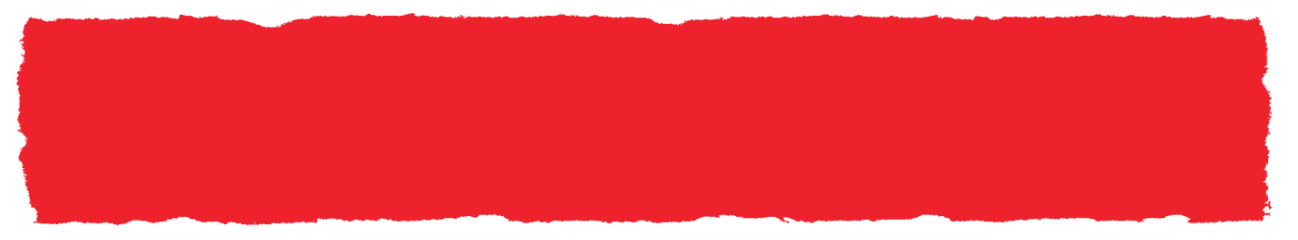 WAR CHILD HOLLAND
EASE Lebanon
26 January 2018	
Strengths Consortium meeting
Denmark, Copenhagen

Felicity Brown, Frederik Steen, Mark Jordans
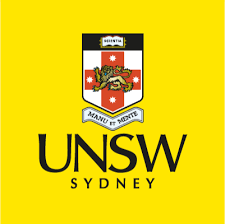 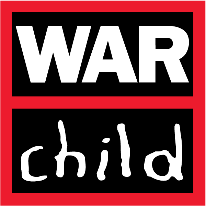 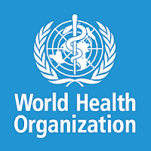 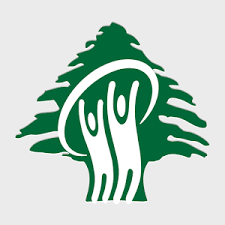 1
What is EASE?
Designed for young adolescents (10-14 years old) experiencing adversity, and impaired by distress
Delivered by non mental-health professionals
Delivered in groups (around 8 adolescents)
7 Sessions for children, 3 for parents 
Methods used: 
Identifying feelings
Stress management
Behavioral activation 
Problem solving
[Speaker Notes: 1- developed by Who with input from many experts]
3
Phase 1- Cultural Adaptation - Process
ADAPTTION WORKSHOP
21-22 Sept Beirut
OUTPUTS
Bernal framework completed
Revision EASE materials
Phase 1- Cultural Adaptation – Procedures
- Two communities in North Lebanon
- FL (n=24), FGD (4 groups, n=15), KII (n=23).
- Children, Parents, Community Members, and MH Care Providers.
By Master Student (LSHTM) 
Existing Desk Reviews WCH Lebanon
-   4 CI groups (n=16); caregivers and children in North Lebanon
-   Selection of Arabic EASE materials: Storybook for adolescents; 
Posters for adolescents; Parts of EASE manual; Caregiver handouts
By 5 Lebanese WCH researchers and PSS trainers/advisors
Arabic Manual, Arabic Storybook and Arabic Workbook
feedback on comprehensibility, acceptability and formulation
Run-through by 9 participants: Lebanese WCH Researchers and PSS trainers/advisors and non-Lebanese psychologists, researchers (WHO, DRC and WCH)
[Speaker Notes: RQA/Desk: 
Outputs
List of Free listing problems
List of Free listing activities, to be used for general functioning instrument development
Dissertation MSC students on RQA findings, incl. desk review 
Internal report RQA findings 
Brief findings: 
Main problems
Emotional Abuse, bullying and physical violence 
Substance use
Poverty
Positive Coping mechanisms
Talking with parents (especially mother), 
Seeking assistance, 
Playing/doing activities, 
Friendships etc.
Etc.]
Phase 1 – Cultural Adaptation – Example adaptations
Addressing aggression and bullying throughout
Reducing resources needed- such as costumes, coloured pencils
Prioritising problems during problem solving
Quality time needs to consider large families, limited space, and limited time
6
Phase 1 – Trainings + Timeline
Full cycle
Trainers
2 days
8 days
Full cycle Facilitators
5 days
8 days
Phase 2 - Location for EASE trial
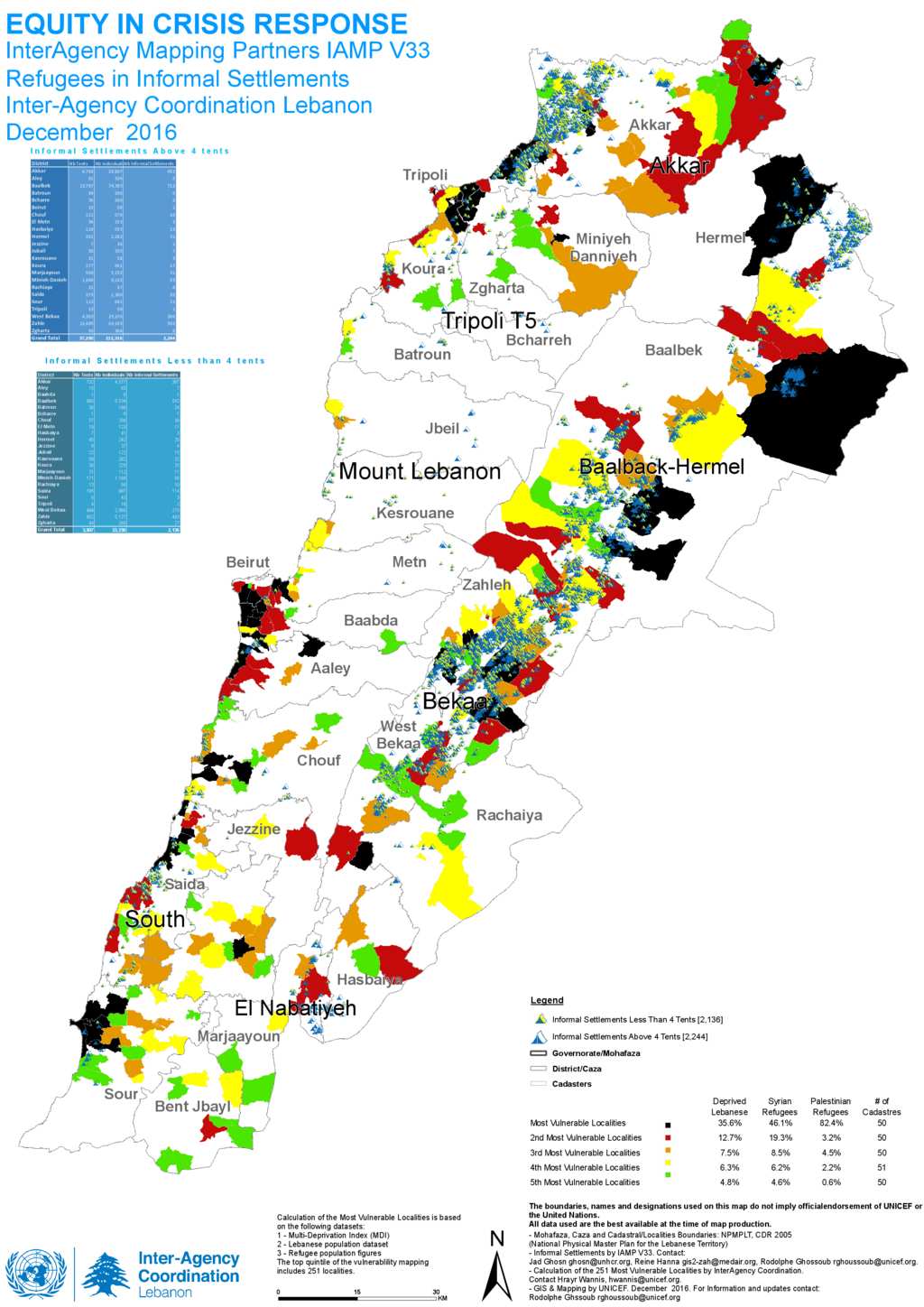 Embedded in Back 2 the Future Education program  
Location: Most vulnerable regions in Tripoli and Akkar
Camp settlement, Village and Urban Settings
Lebanese, Syrian and Palestinians Program
Nine Community Centers feasible for EASE
Ethical approval from St. Joseph University & WHO (almost)
8
[Speaker Notes: Segregation of groups still under discussion]
Phase 2 – Pilot Study (1)
2 locations in North (Tripoli) and Akkar 
Sample: 128 children
64 children in 4 EASE groups - Groups divided on age and gender
64 children in the ETAU condition
Steps:
Parental consent and child assent for screening
Screening of child
Parental consent and children assent for study participation
Baseline
Randomization to ETAU and EASE
Assessment: Post intervention and 3-months Follow up
ETAU 
Scripted individual sessions with parents and children by facilitator to cover:
Psychoeducation (screening results, self-help techniques)
Referral options to MHPSS services
9
Phase 2 – Pilot Study (2)
Inclusion
Aged between 10 years and 14 years
Lebanese national, Syrian or Palestinian refugee
Able to follow and understand instructions
Has a caregiver who has provided consent for participation
Screens positive for psychological distress, based on CPDS
Exclusion
Unaccompanied minors
Adolescents with significant cognitive impairment, severe neurological impairments or developmental difficulties as determined by caregiver-report on the TQ-10 (Durkin et al, 1990). 
Adolescents at risk of imminent suicide, assessed using structured interview questions
10
Measurements Instruments
11
Adaptation and Validation of measures
All measures: 
Forward translation to colloquial Arabic
Backwards translation to English  (separate translator)
Translation workshop to finalise translations
Cognitive interviewing
Revision and finalization of measures

Validation of Paediatric Symptom Checklist and Child Psychosocial Distress Screener :
n = 100 adolescents aged 10-14
concurrent validity with psychiatrist interview using KSADS
12
Phase 3 - Process evaluation
Target groups: EASE adolescent participants (completers and non-completers); EASE caregivers; ETAU participants (completers and non-completers); ETAU caregivers; EASE facilitators; Supervisory and clinical staff. 
Methods: FGDs and KIIs
Themes covered in these interviews, amongst others:
Challenges and enablers in implementation of EASE/ETAU etc.  
Caregiver’s views on motivators and barriers to supporting adolescent participants of the program
Barriers and facilitators to recruitment, adherence and attrition within a randomized study design
13
[Speaker Notes: Sample size based on empirical saturation- max 12 per group
Purposeful sampling will be conducted to ensure a suitable sample to address the qualitative research questions, with attention to sex, age, nationality, and other demographics.]
Timeline
14